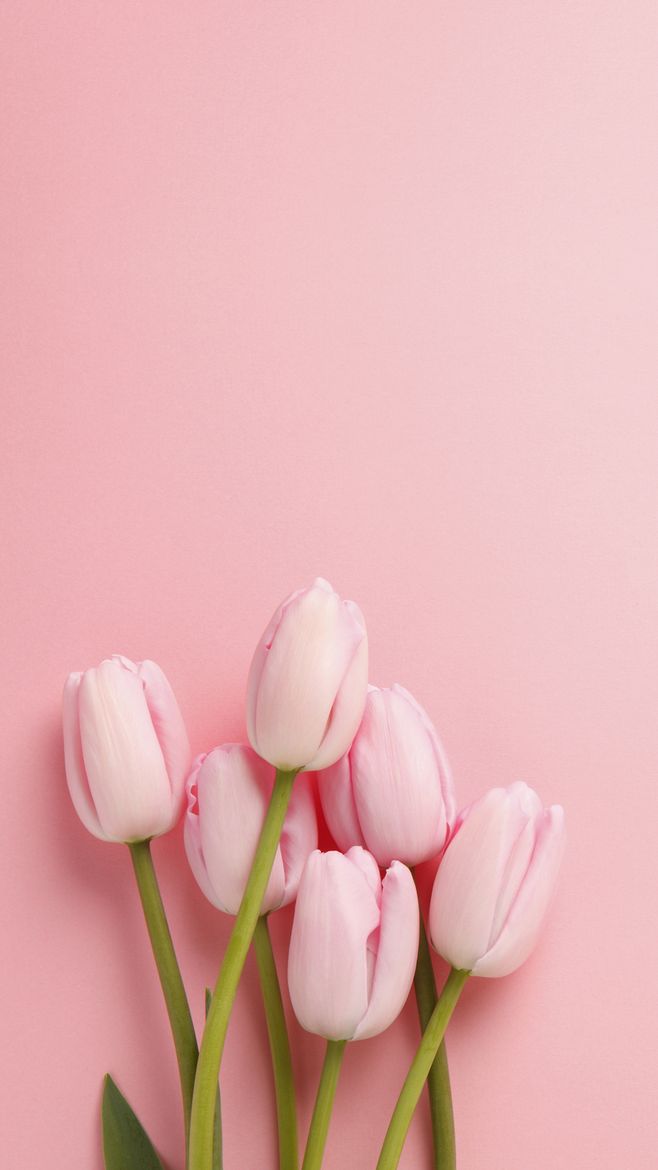 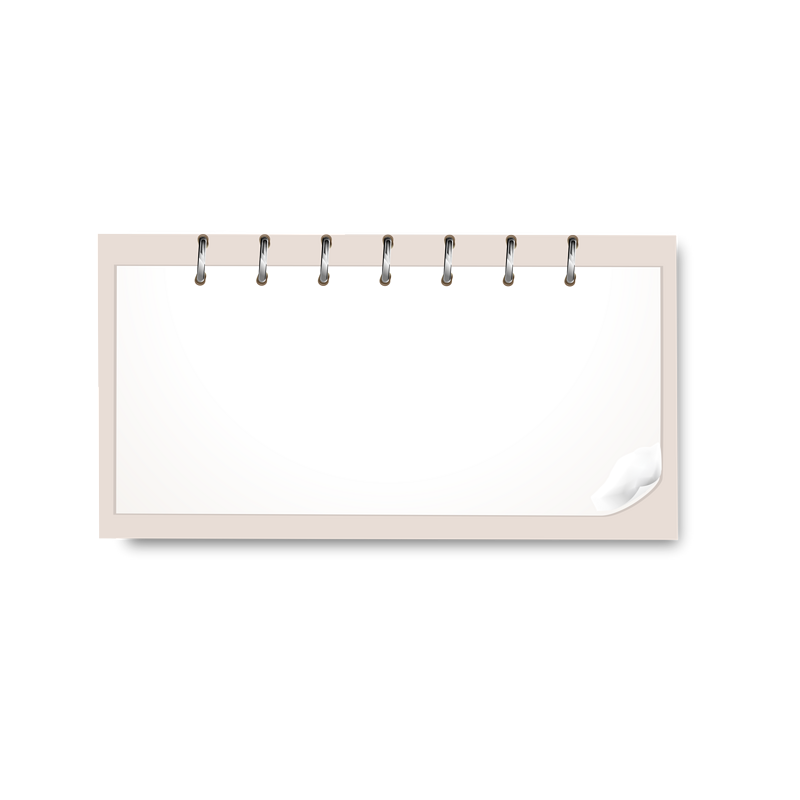 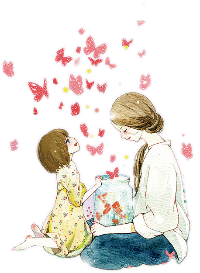 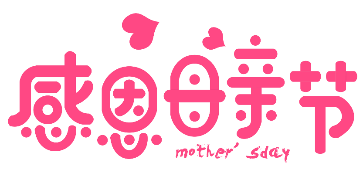 I love you more than I've ever loved any woman. And I've waited longer for you than I've waited for any woman. I love you more than
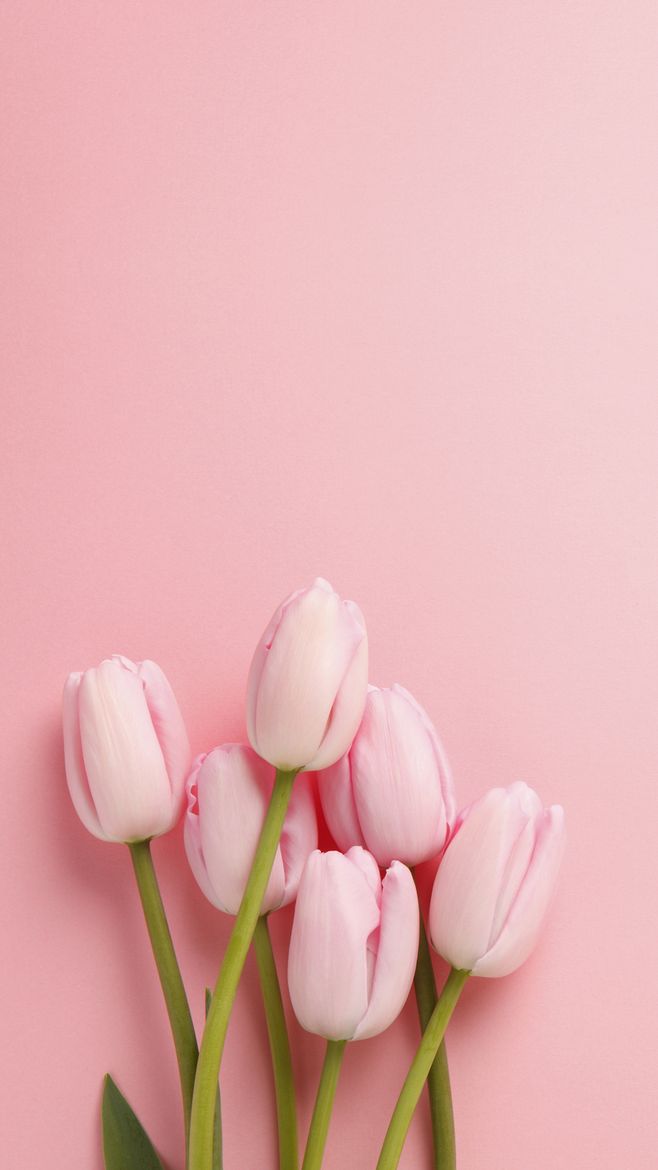 活动目的
01
了解母亲节的来历
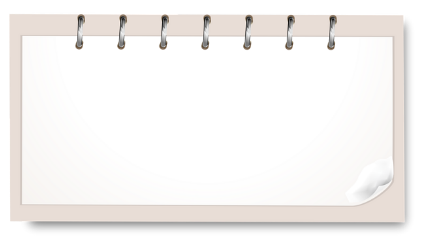 活动内容
02
活动流程
插花献给亲爱的妈妈
活动要求
03
活动的注意事项及细节
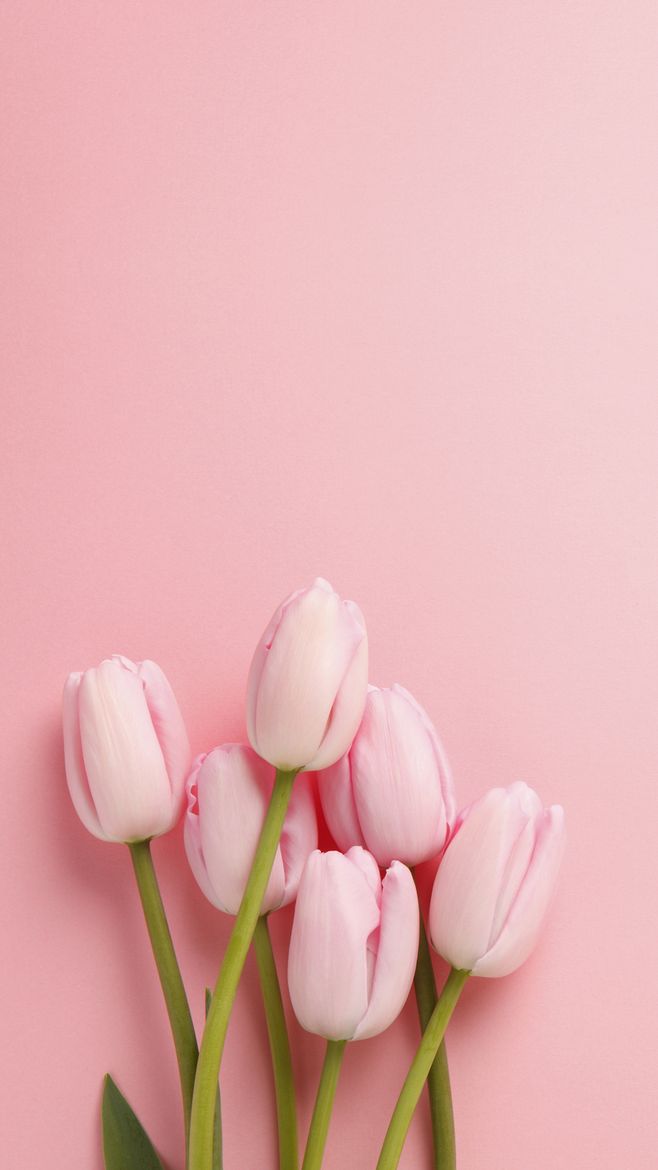 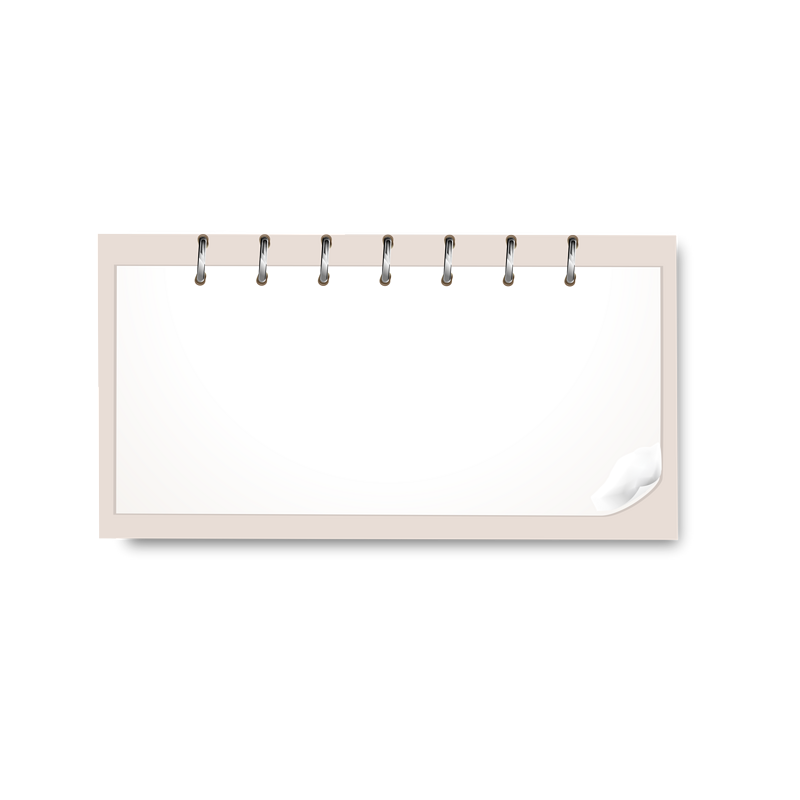 Part 01
活动目的:了解母亲节的来历
I love you more than I've ever loved any woman. And I've waited longer for you than I've waited for any woman. I love you more than
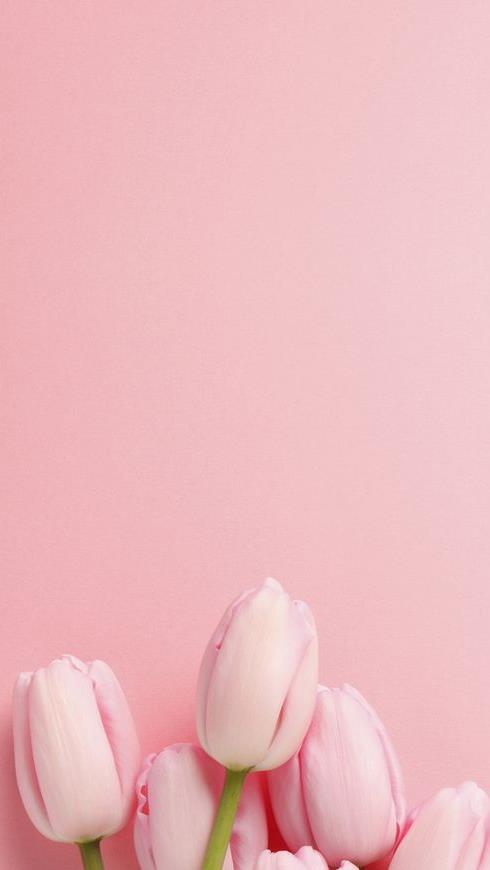 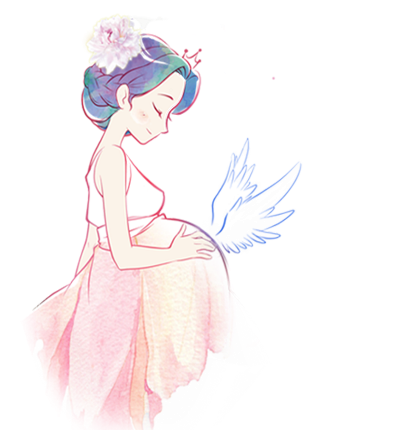 母亲节的来源
I love you more than I've ever loved any woman. And I've waited longer for you than I've waited for any woman.
I love you more than I've ever loved any woman. And I've waited longer for you than I've waited for any woman.I love you more than I've ever loved any woman. And I've waited longer for you than I've waited for any woman.
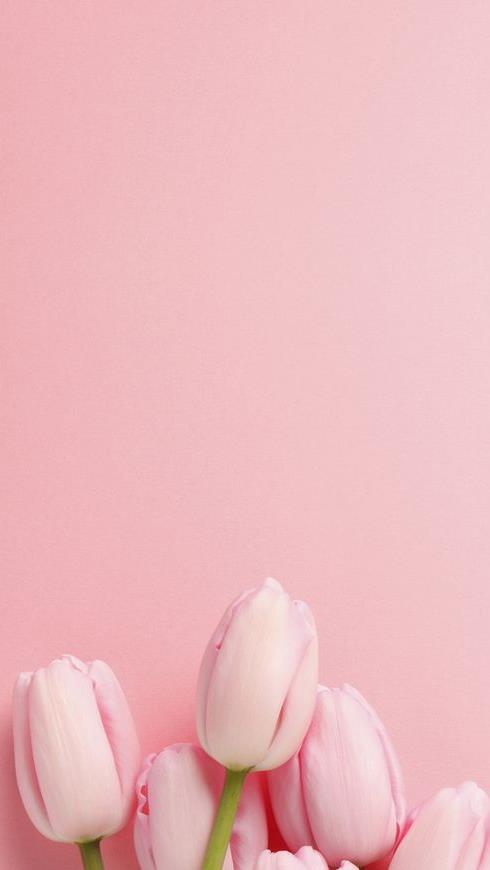 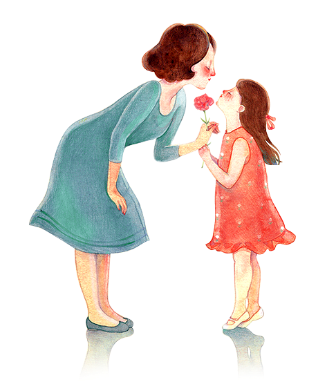 母亲节的来源
I love you more than I've ever loved any woman. And I've waited longer for you than I've waited for any woman. I love you more than I've ever loved any woman. And I've waited longer for you than I've waited for any woman.
I love you more than I've ever loved any woman. And I've waited longer for you than I've waited for any woman. I love you more than I've ever loved any woman. And I've waited longer for you than I've waited for any woman.
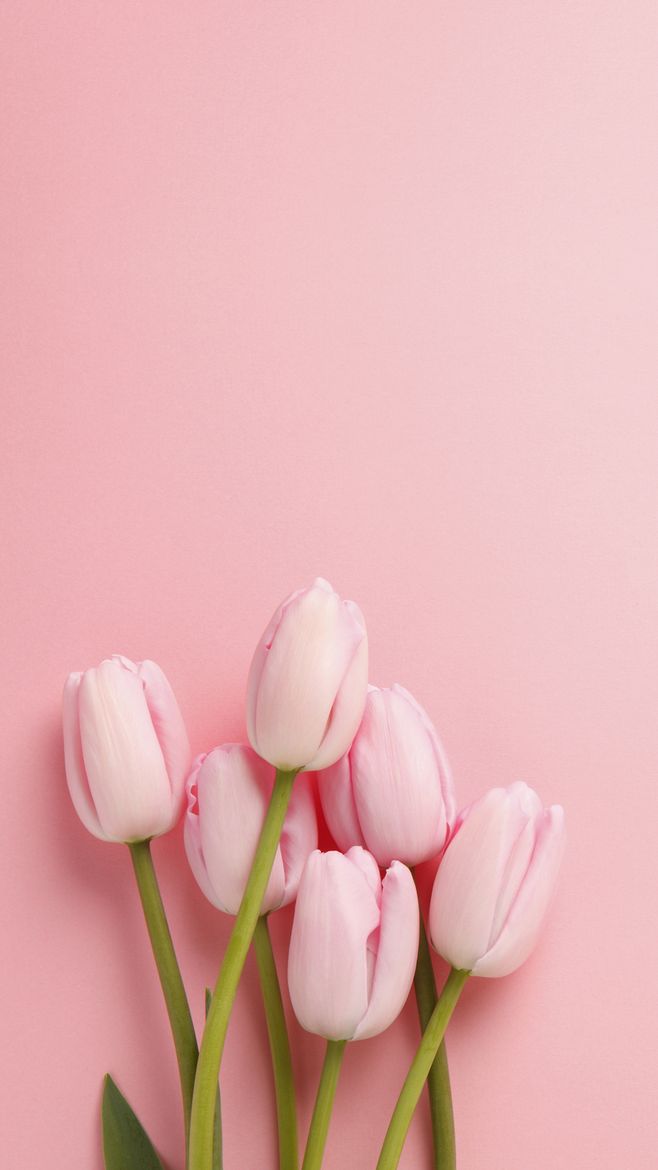 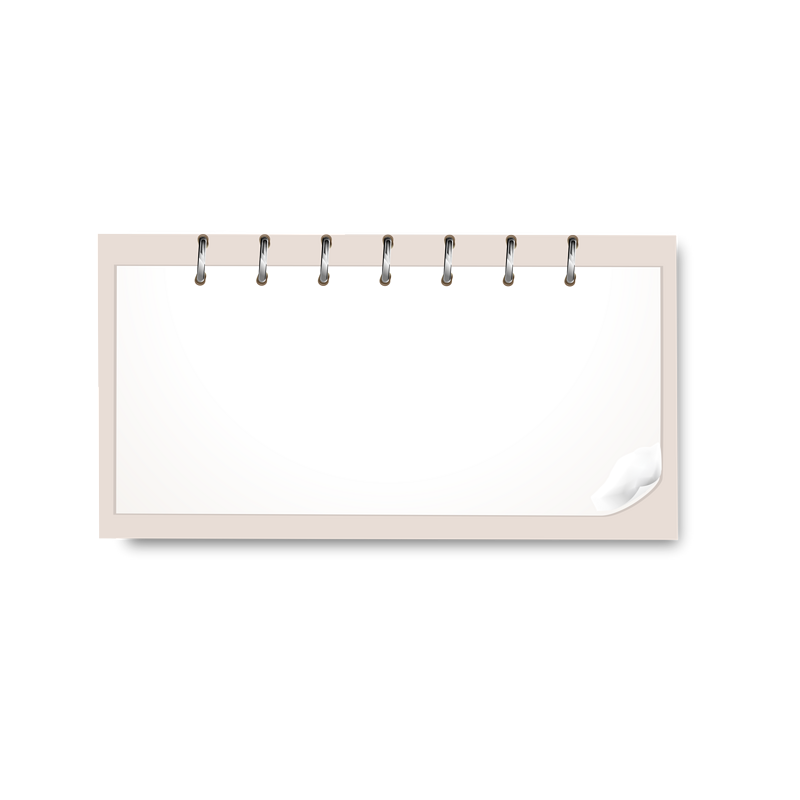 Part 02
活动内容：插花献给亲爱的妈妈
I love you more than I've ever loved any woman. And I've waited longer for you than I've waited for any woman. I love you more than
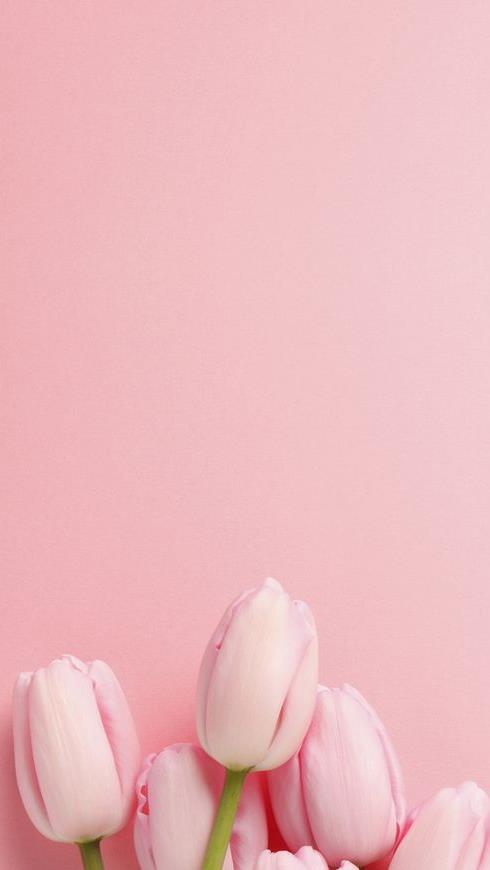 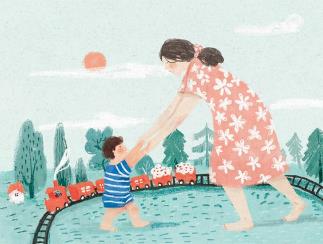 ADD YOUR TITLE HERE
ADD YOUR TITLE HERE
I love you more than I've ever loved any woman. And I've waited longer for you than I've waited for any woman. I love you more than I've ever loved any woman.
I love you more than I've ever loved any woman. And I've waited longer for you than I've waited for any woman. I love you more than I've ever loved any woman.
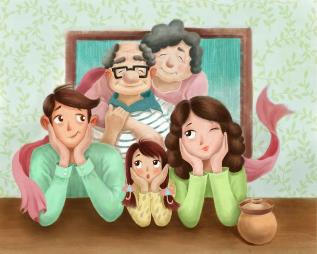 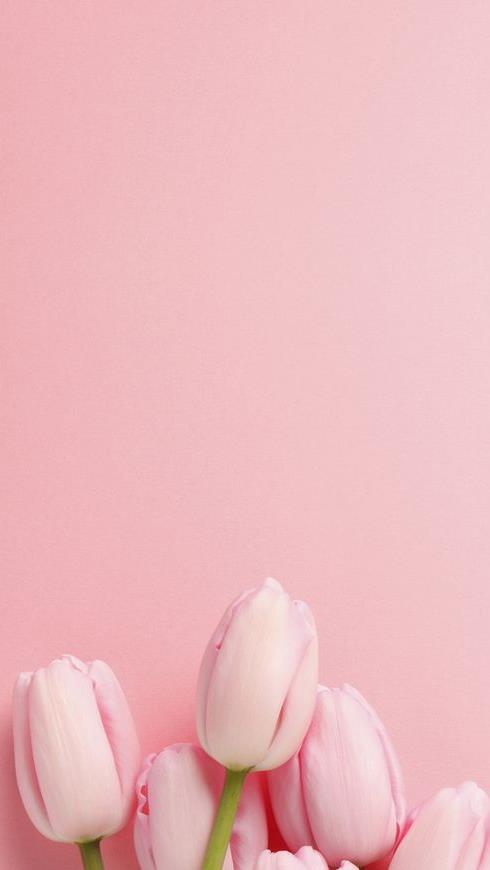 插画步骤详细解说
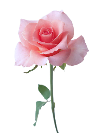 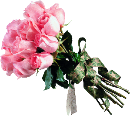 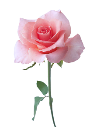 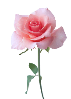 I love you more than I've ever loved any woman. And I've waited longer for you than I've waited for any woman.
I love you more than I've ever loved any woman. And I've waited longer for you than I've waited for any woman.
I love you more than I've ever loved any woman. And I've waited longer for you than I've waited for any woman.
I love you more than I've ever loved any woman. And I've waited longer for you than I've waited for any woman. I love you more than I've ever loved any woman. And I've waited longer for you than I've waited for any woman.
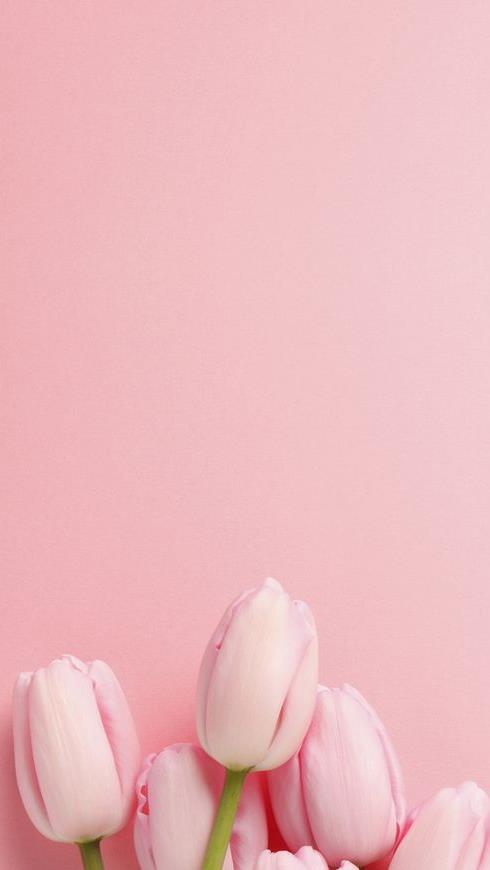 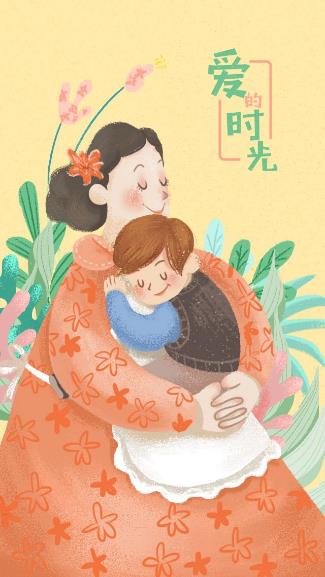 I love you more than I've ever loved any woman. And I've waited longer for you than I've waited for any woman.
01
I love you more than I've ever loved any woman. And I've waited longer for you than I've waited for any woman.
02
I love you more than I've ever loved any woman. And I've waited longer for you than I've waited for any woman.
03
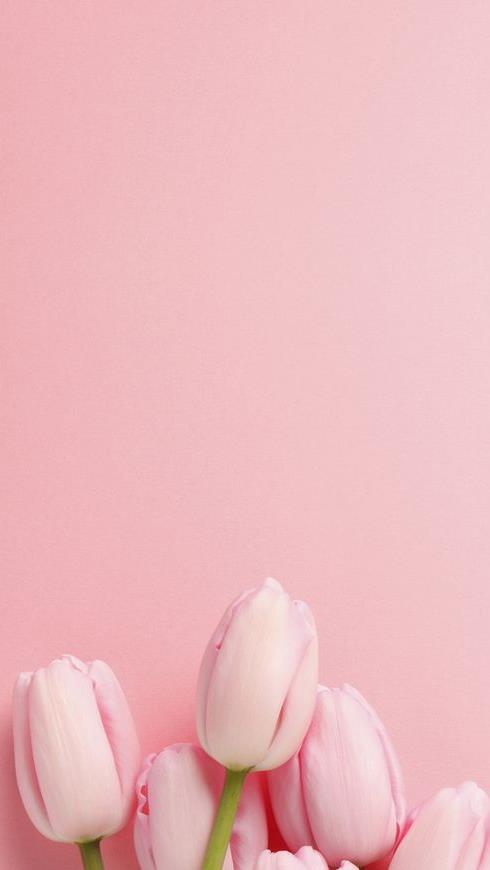 献给
最亲爱的妈妈
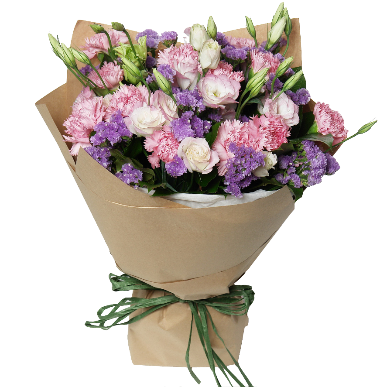 I love you more than I've ever loved any woman. 
And I've waited longer for you than I've waited for any woman.
I love you more than I've ever loved any woman. And I've waited 
longer for you than I've waited for any woman.
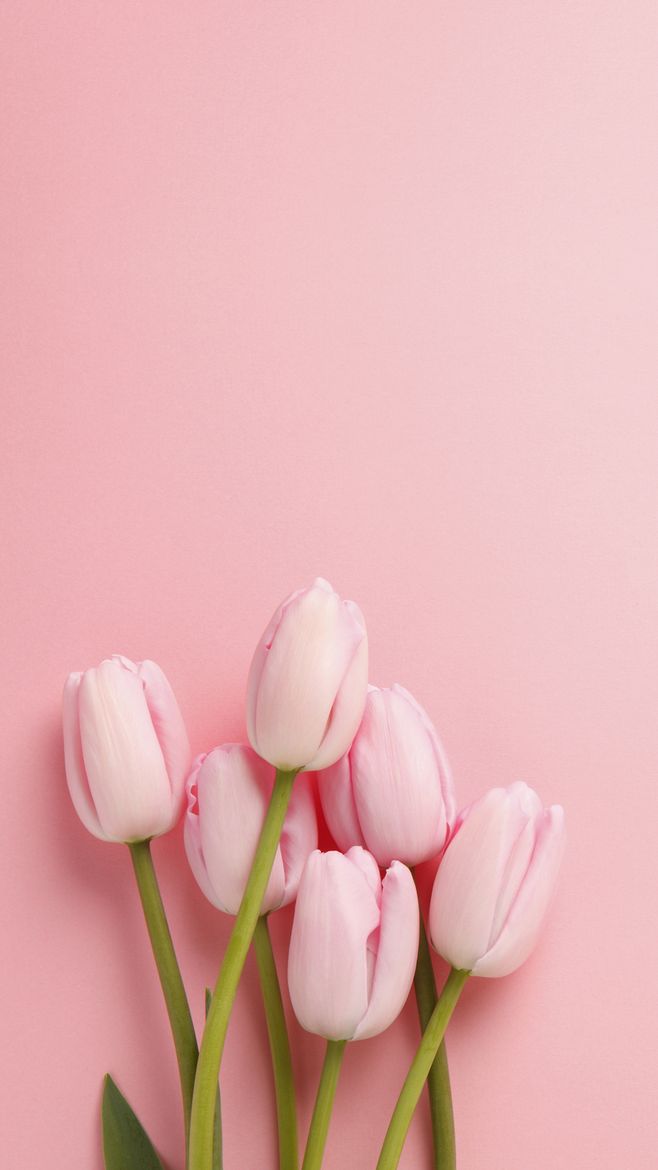 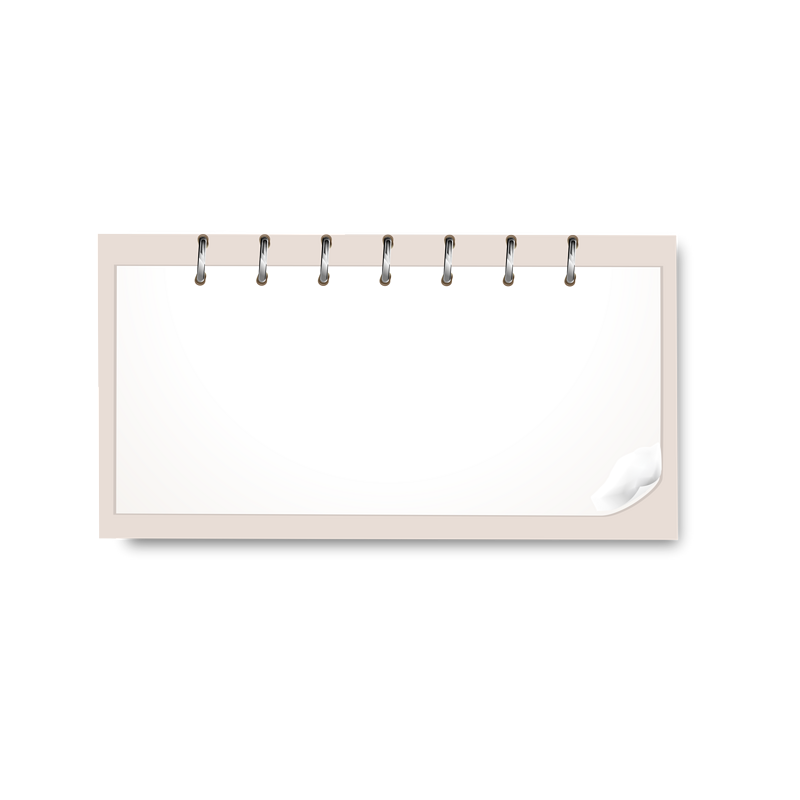 Part 03
活动要求：活动注意事项及细节
I love you more than I've ever loved any woman. And I've waited longer for you than I've waited for any woman. I love you more than
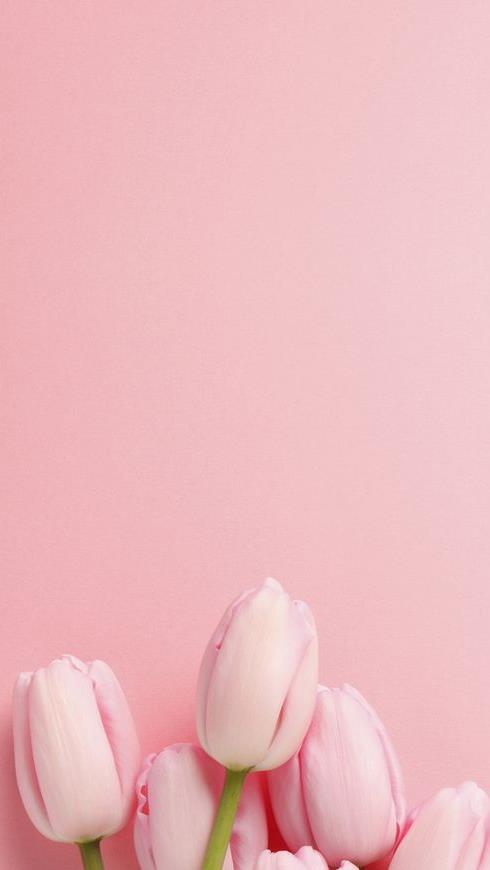 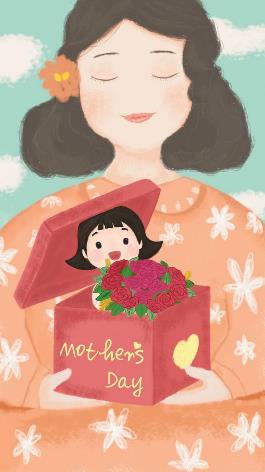 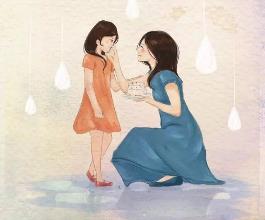 TITLE HERE
I love you more than I've ever loved any woman. And I've waited longer for you than I've waited for any woman.
ADD YOUR TITLE HERE
I love you more than I've ever loved any woman. And I've waited longer for you than I've waited for any woman. I love you more than I've ever loved any woman. And I've waited longer for you than I've waited for any woman.
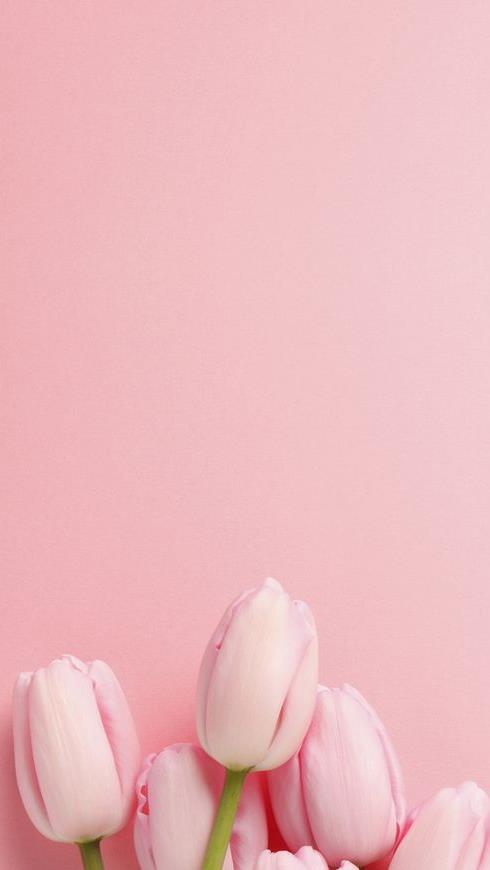 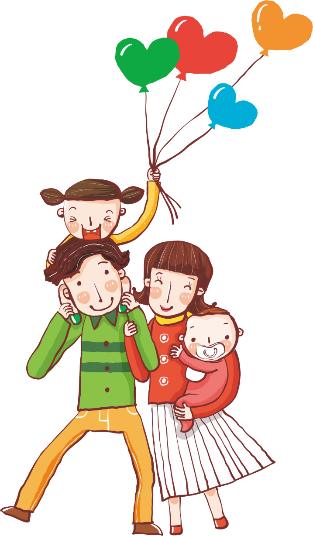 TITTLE HERE
TITTLE HERE
I love you more than I've ever loved any woman. And I've waited longer for you than I've
I love you more than I've ever loved any woman. And I've waited longer for you than I've
TITTLE HERE
TITTLE HERE
I love you more than I've ever loved any woman. And I've waited longer for you than I've
I love you more than I've ever loved any woman. And I've waited longer for you than I've
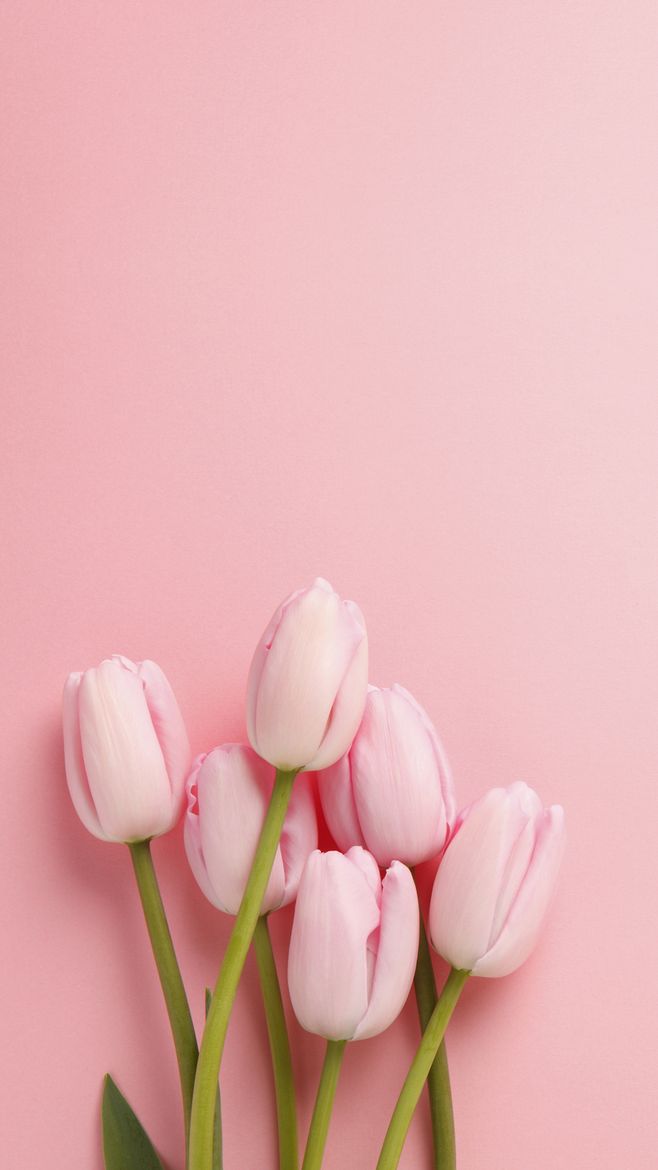 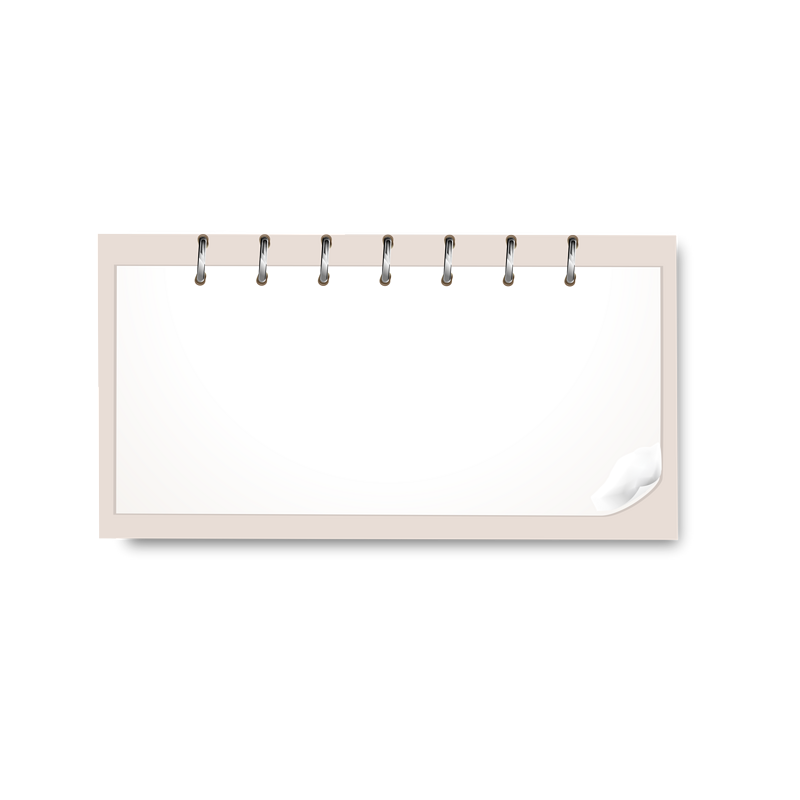 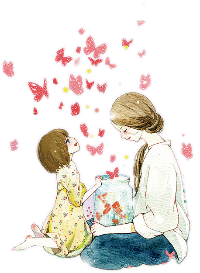 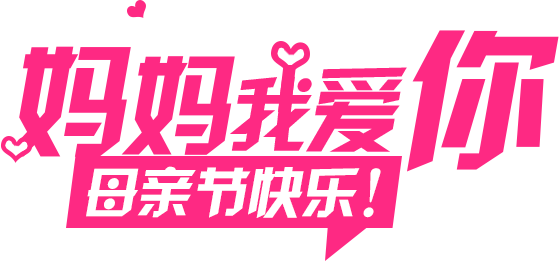 I love you more than I've ever loved any woman. And I've waited longer for you than I've waited for any woman. I love you more than